Les adjectifs
Les adjectifs
Tex est petit.
Tammy est petite.
Les adjectifs
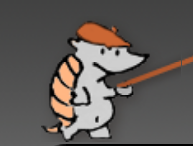 Tex et Trey sont petits.
Les adjectifs
Tammy et Bette sont petites.
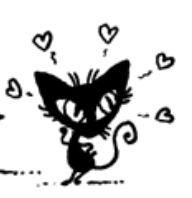 Les adjectifs
Adjectives agree in gender and in number with the nouns they modify.
For regular adjectives, the masculine form is the base (ex. petit).  Then you add endings to the base to make agreement.
Les adjectifs
Feminine form             Add e

Plural form               Add  s
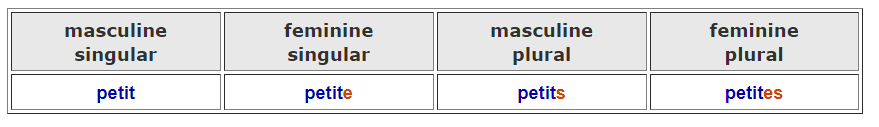 vert = green
vert = green
américain
américain
Les adjectifs
Make all four agreements for poli (polite) and musclé (muscular)
poli
musclé
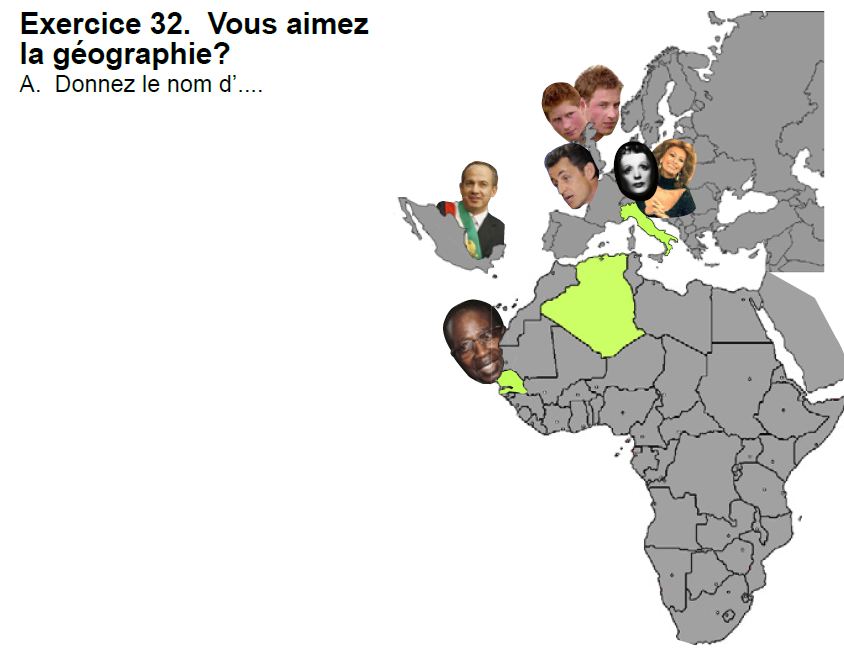 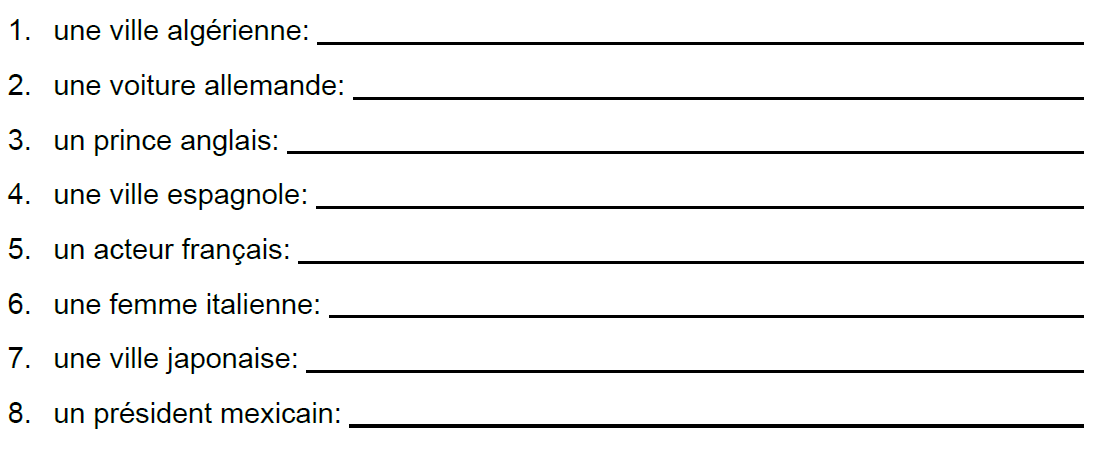 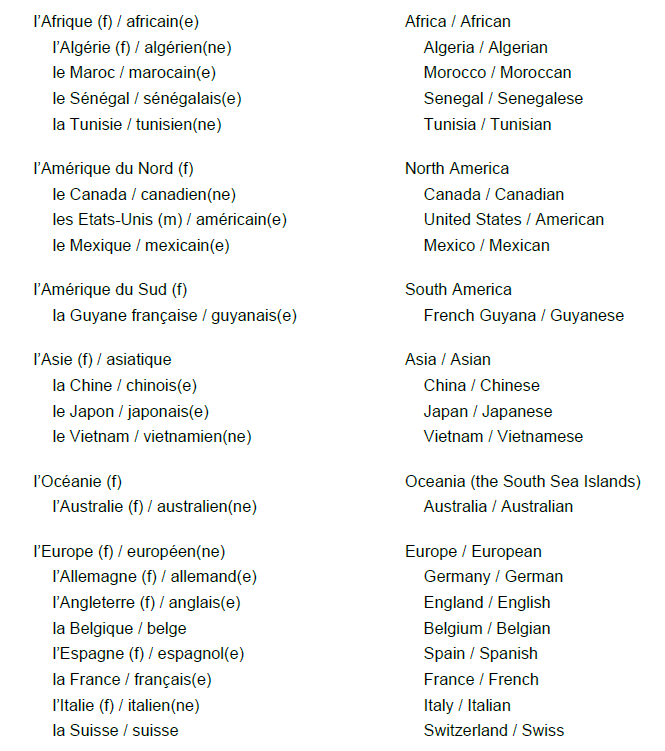 [SLIDE]
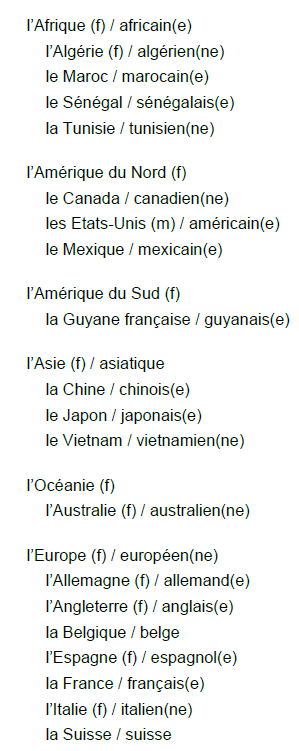 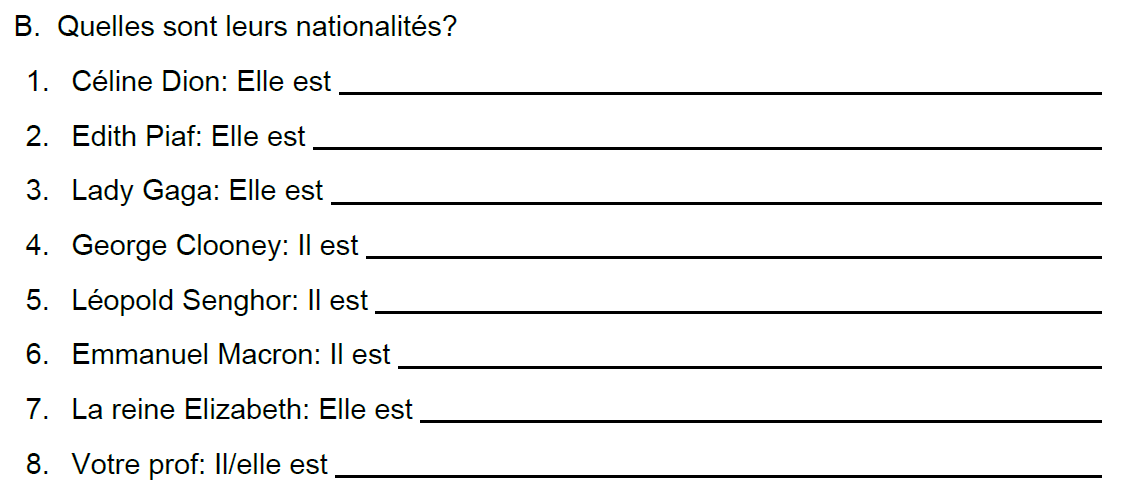 canadienne
française
américaine
américain
sénégalais
français
anglaise
américaine